О ПРОЕКТЕ «ШКОЛА ПОД ПАРУСАМИ»,
реализуемом по поручению Президента России В.В. Путина
Буров Денис Викторович
Ректор МГУ им. адм. Г.И. Невельского
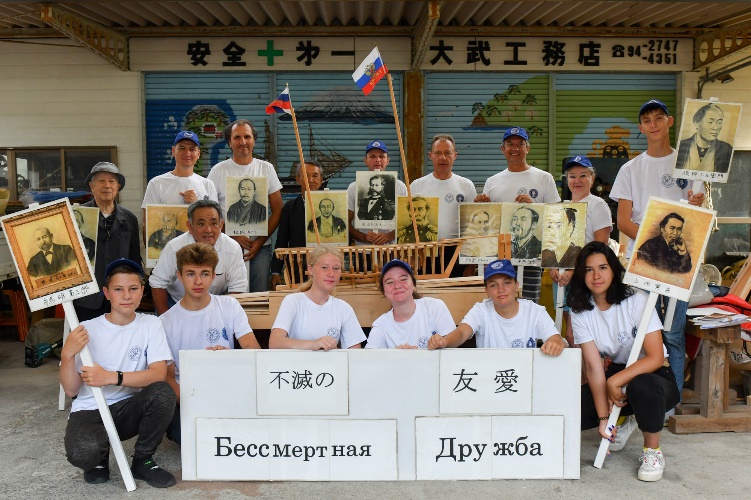 Молодежная флотилия
«ПО СЛЕДАМ АДМИРАЛА ПУТЯТИНА»
Программа экспедиции парусных яхт в Японию со школьниками на борту получила одобрение и финансирование Фонда Президентских грантов.
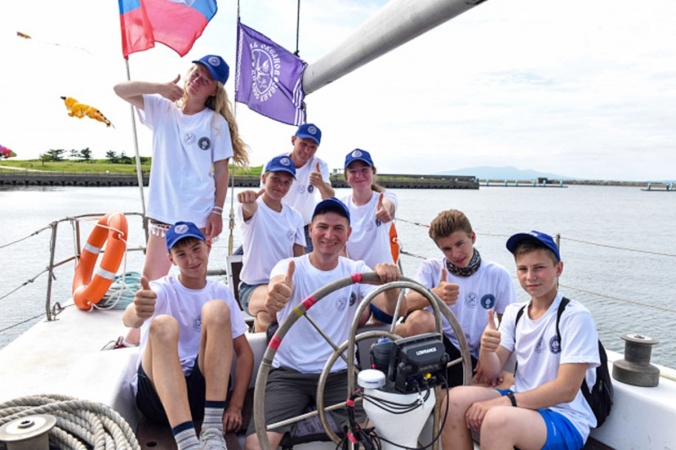 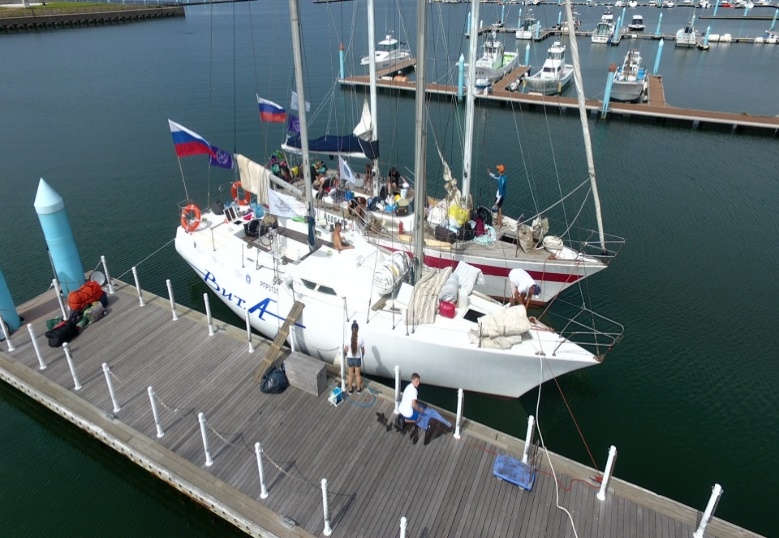 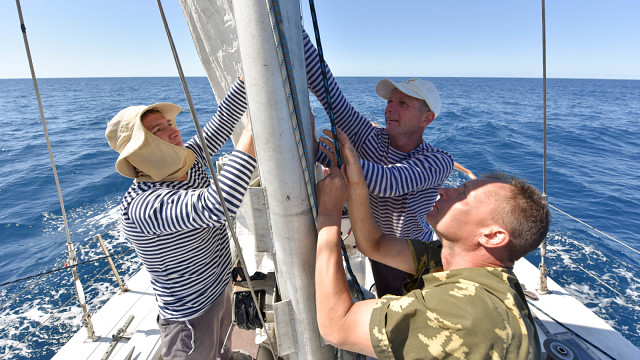 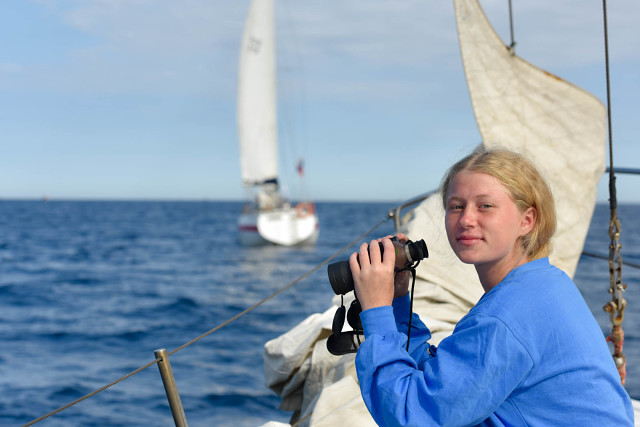 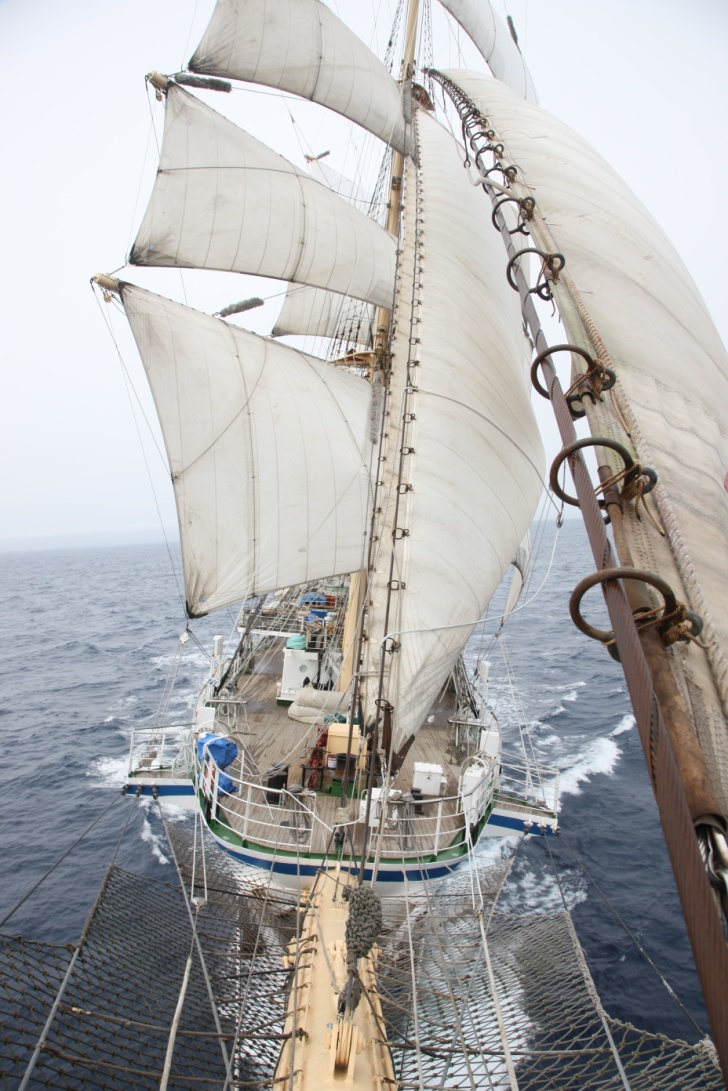 «ШКОЛА ПОД ПАРУСАМИ»: Поручение президента России В.В. путина
Создании на базе МГУ им. адм. Г.И. Невельского «Школы под парусами».
2. Строительство и приобретение учебно-тренажерных парусных судов.
Участники Ассоциации: 

Министерство транспорта РФ
Росморречфлот
МГУ им. адм. Г.И. Невельского 
НКО ЦМП «Семь океанов» 
Правительство Приморского края 
ФГУП «Росморпорт»
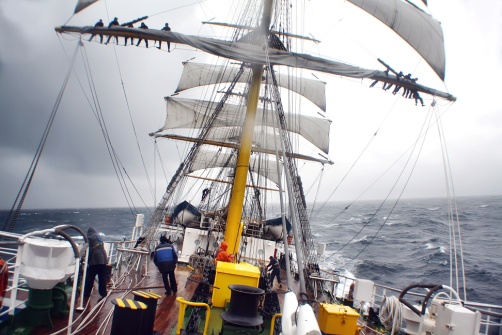 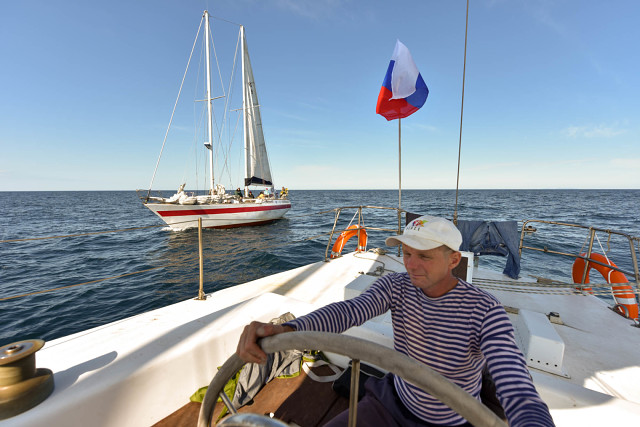 «ШКОЛА ПОД ПАРУСАМИ»
приобщение к морским традициям;
 формирование раннего профессионального самоопределения;
 мотивация к выбору морских и судостроительных профессий;
 патриотическое воспитание, основанное на изучении морских традиций Российского флота;
 изучение морской истории России.
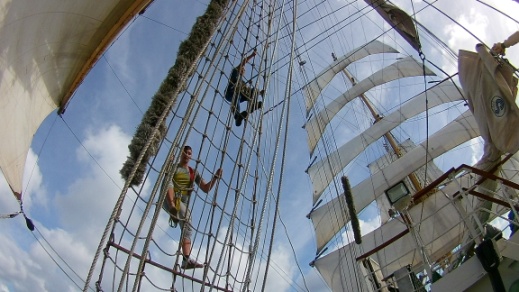 реализация программ историко-географических исследований в мировом океане с привлечением школьников в возрасте 15 лет из всех регионов Российской Федерации;
формирование практических навыков мореплавания;
развитие у детей творческих способностей, поддержка одаренных детей, формирование здорового образа жизни.
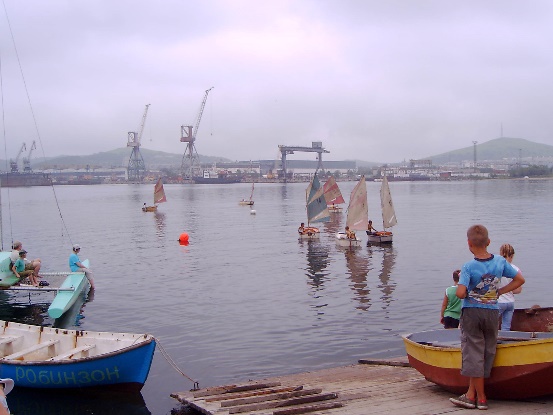 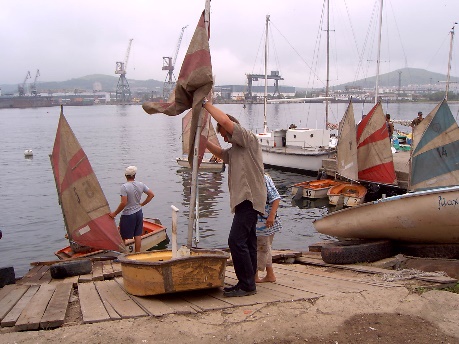 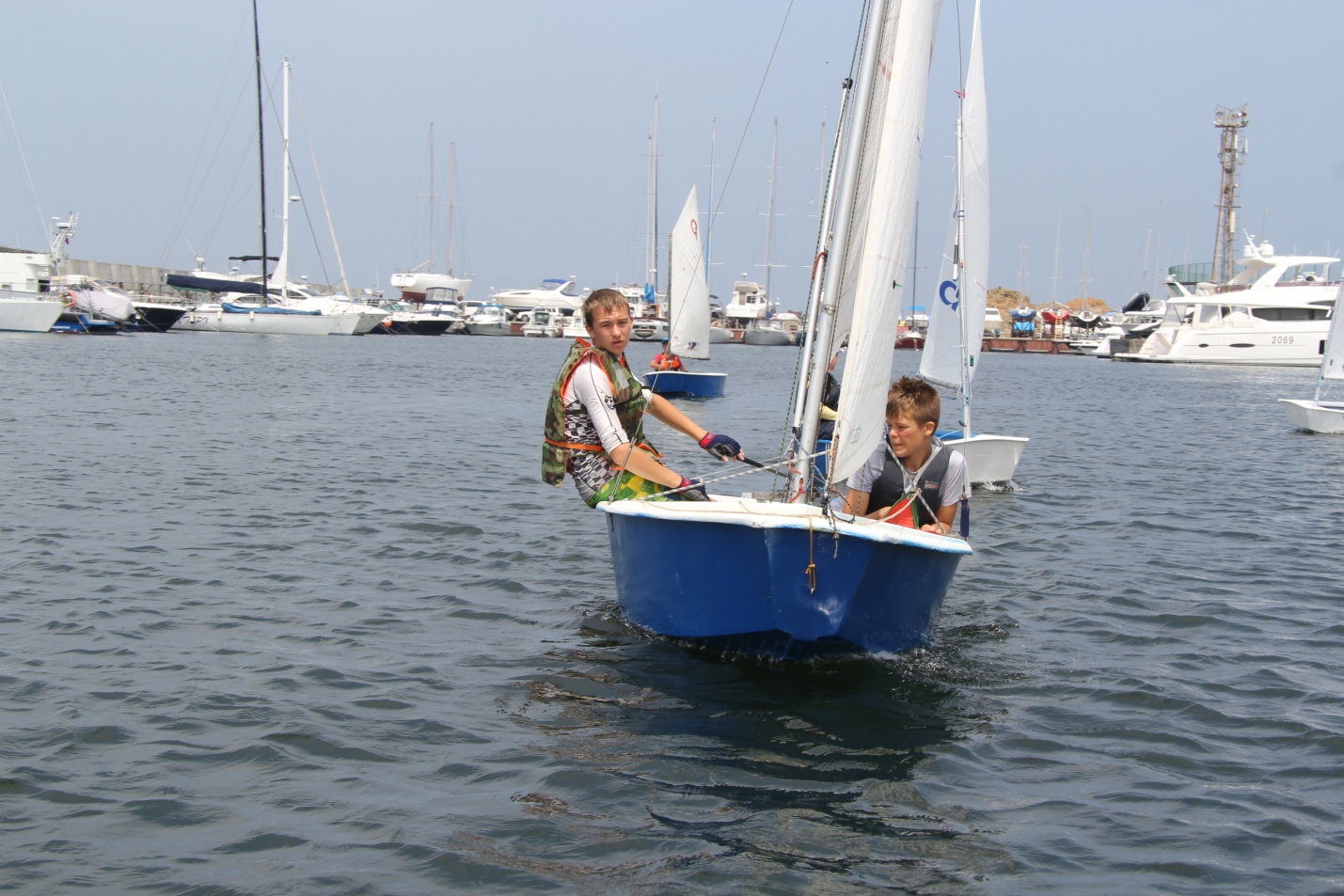 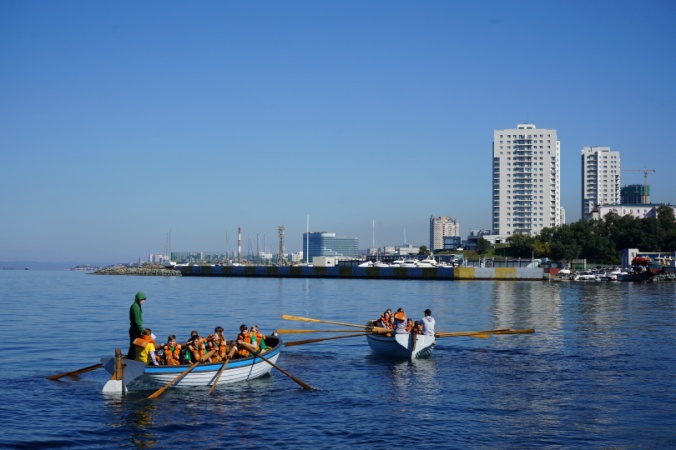 Центр «мореход»
Школа юнг;
 интерактивная площадка «Marinet»;
 школа инженерного проектирования;
 класс робототехники;
 юнармейский отряд Всероссийского детско-юношеского военно-патриотического общественного движения «ЮНАРМИЯ.
ПАРУСНАЯ ШКОЛА
развитие массового парусного движения;
 развитие детско-юношеского парусного спорта;
 участие в регатах.
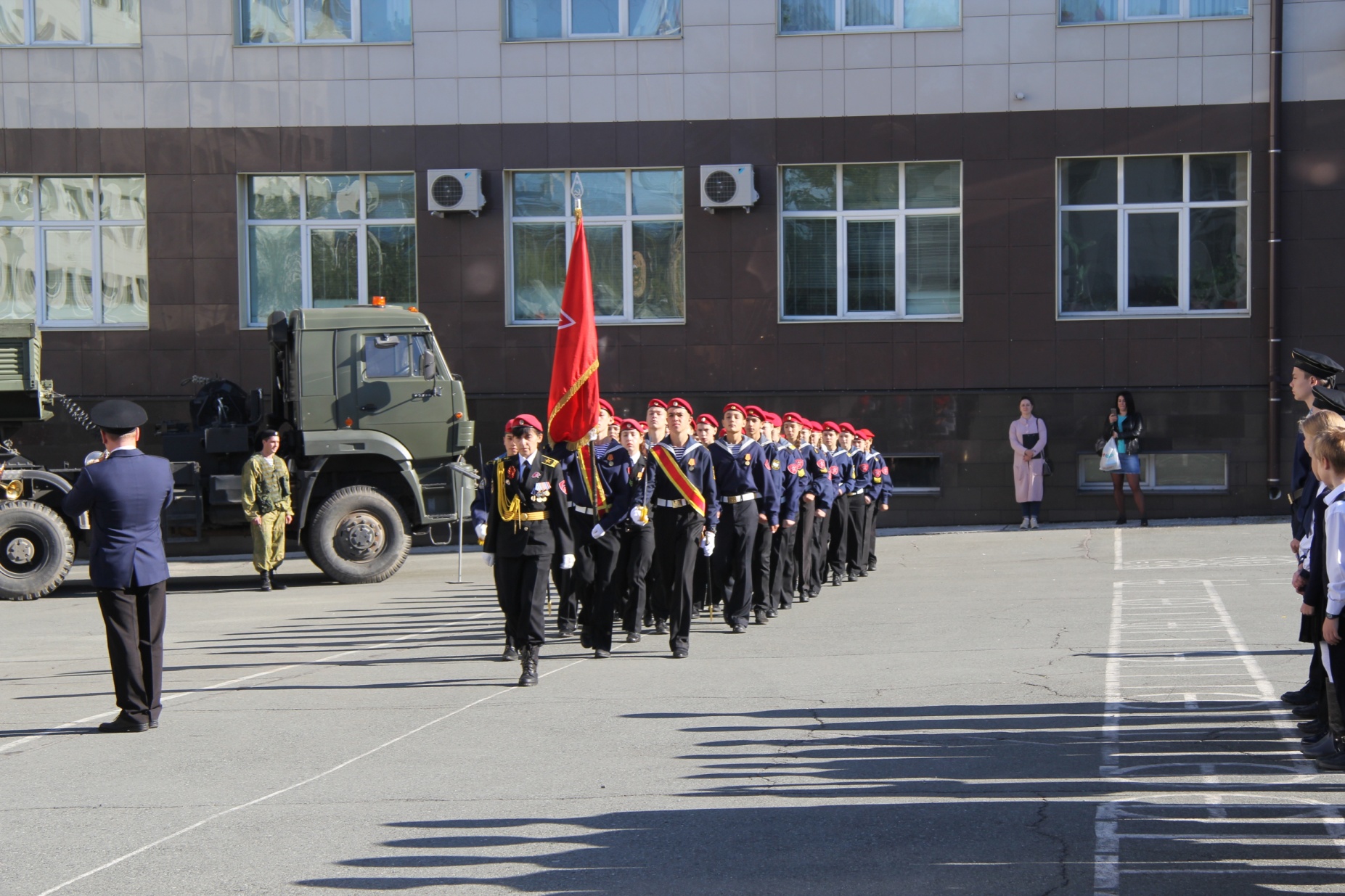 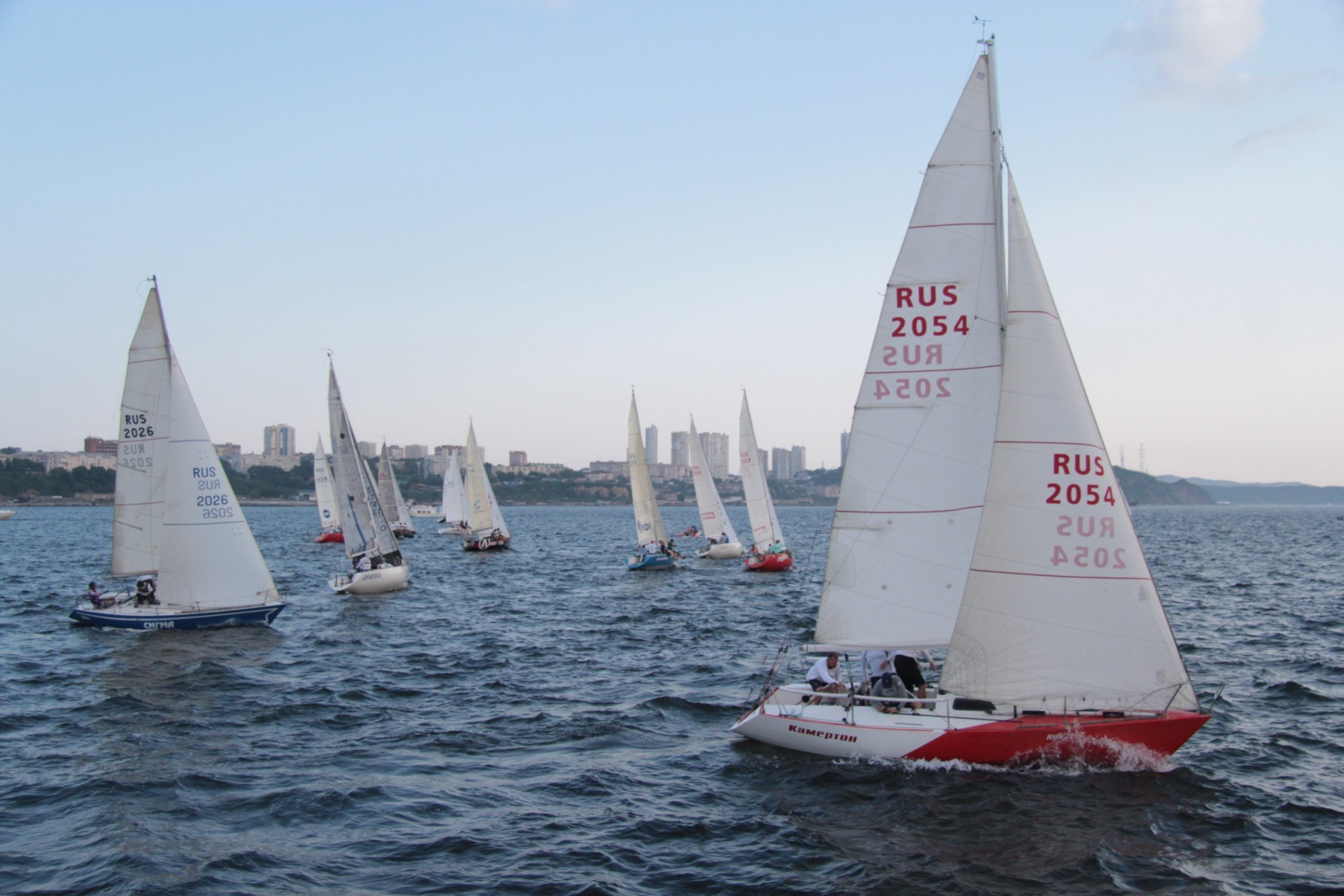 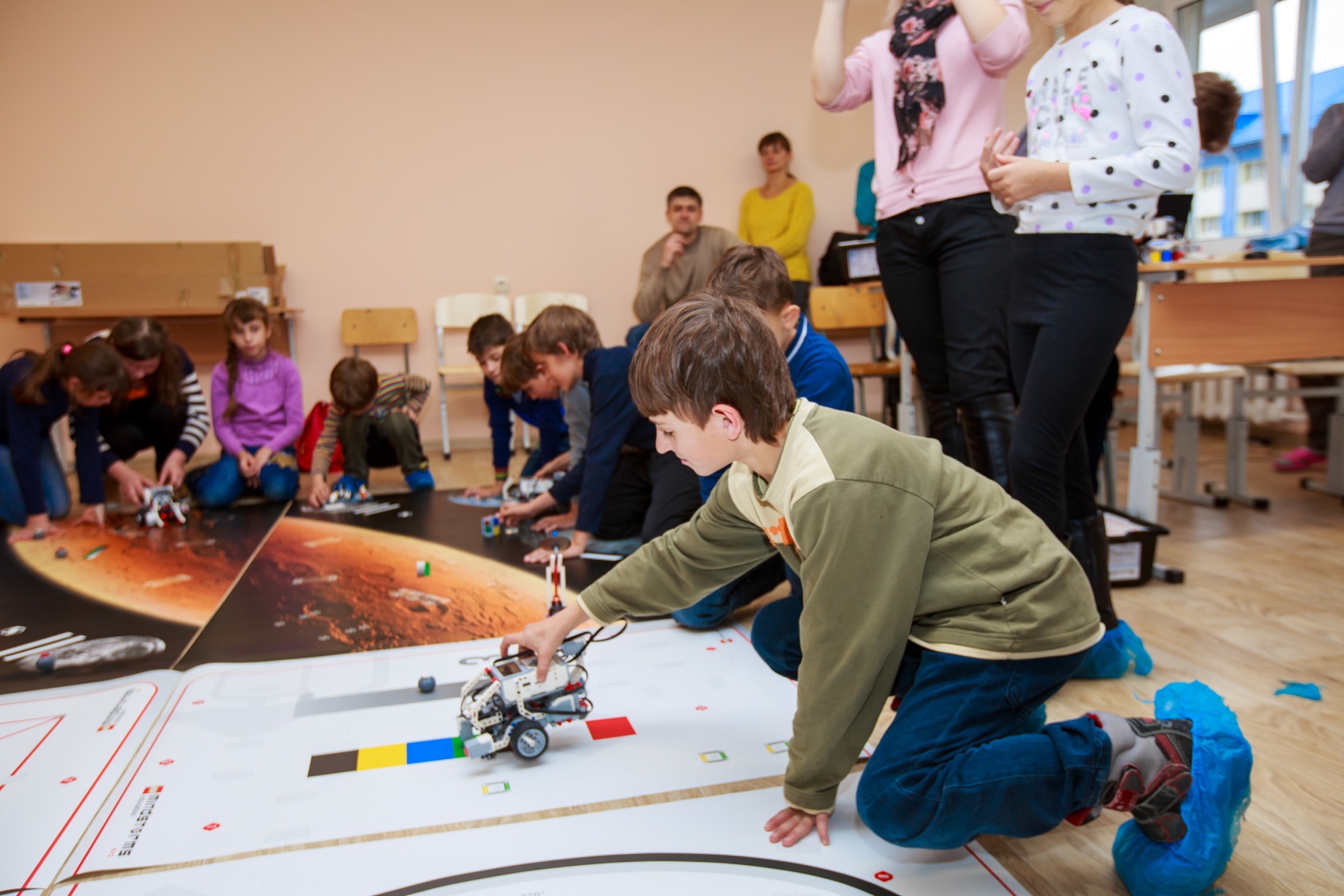 СПАСИБО ЗА ВНИМАНИЕ!
mmco-expo.ru